www.skolapelican.com
Jazyková škola s právem státní jazykové zkoušky PELICAN, s.r.o.
Jazykové kurzy – 13 jazyků
      EN, DE, RU, ES, IT, GR, CZ, FR, JAP, VIE, CHI, ARA, NOR
Státní jazyková zkouška B2, C1
Workshopy a vzdělávací kurzy pro pedagogické pracovníky akreditované MŠMT
Roční pomaturitní studium
Výuka češtiny jako cizího jazyka
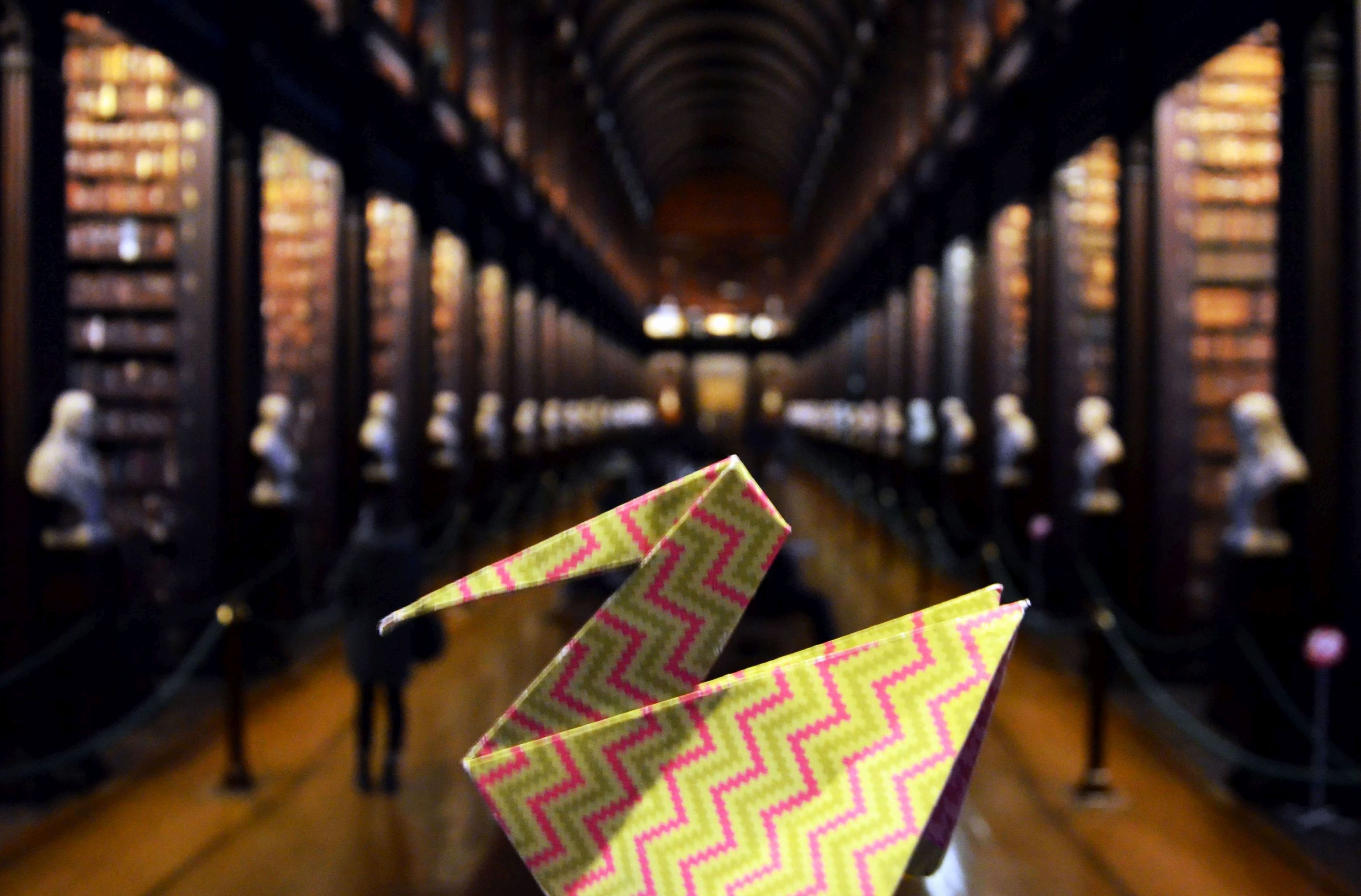 Spolek PELICAN, z.s.
Výuka češtiny jako druhého jazyka – cizinci a imigranti v ČR
Kurzy pro osoby v situaci profesní zranitelnosti 
Rekvalifikační kurzy
Rozvoj jazykových a sociálních kompetencí u dětí a mládeže
Nástroje pro další vzdělávání pedagogických pracovníků
www.skolapelican.com
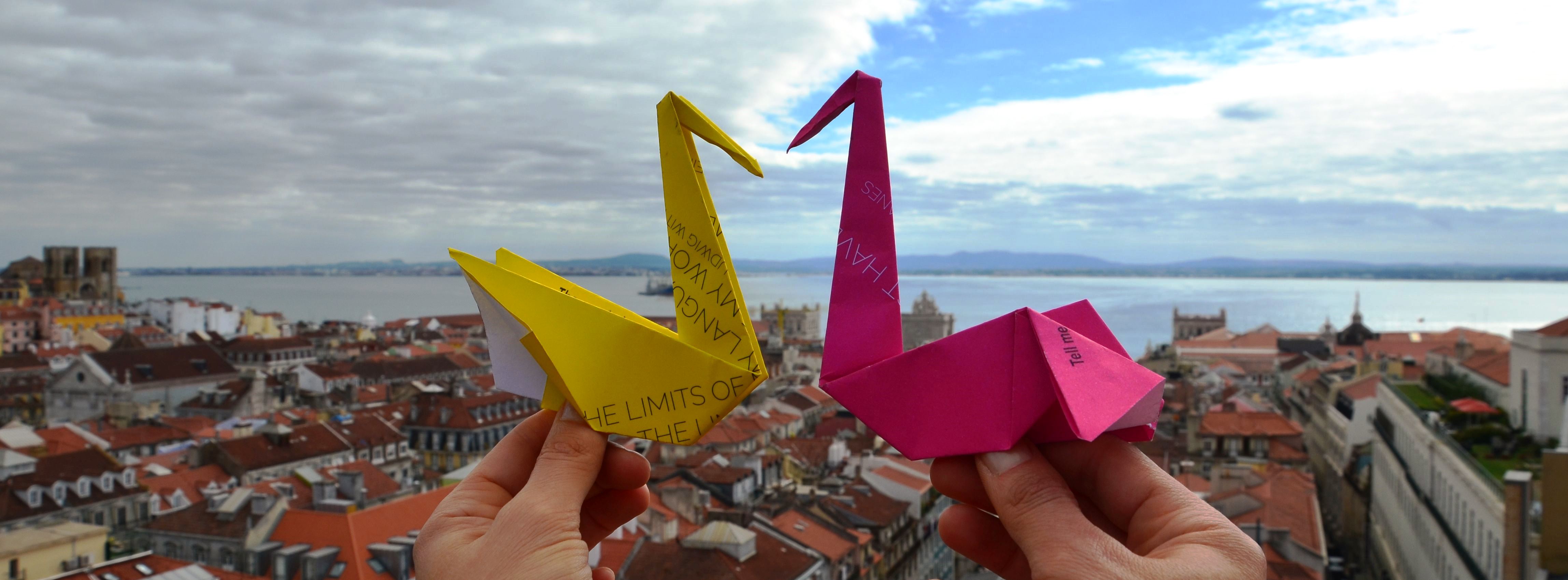 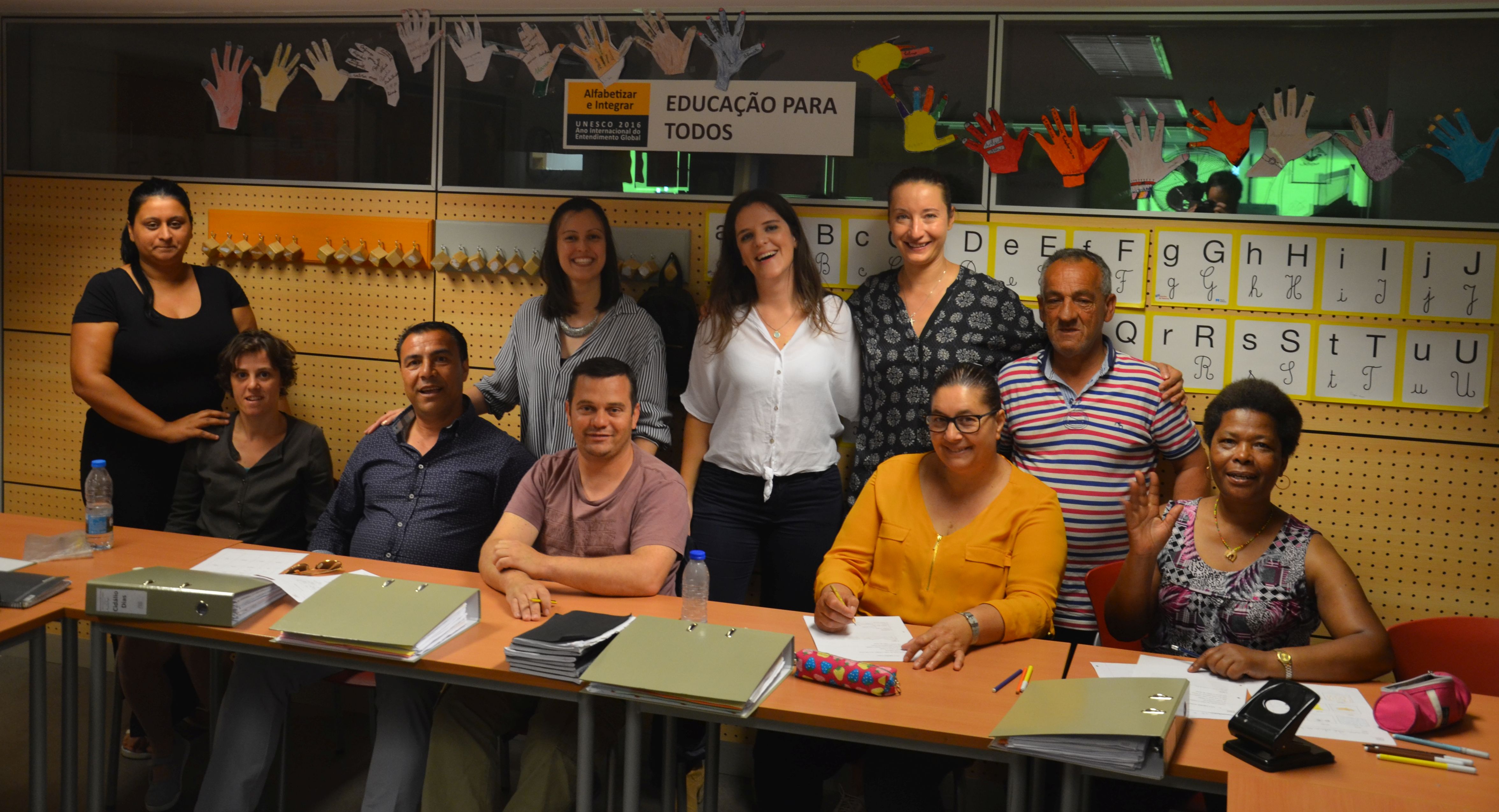 Evropské projekty
10 let zkušeností
       s projekty spolufinancovanými z fondů EU
14 projektů
      probíhajících či dokončených

Video4All – Digital video as a basic tool for language learning
Don’t Give Up! – Motivating Adult Language Learners to Complete Courses
EuroLib – The European Children’s Travelling Language Library
PopuLLar – Motivating Secondary School Students to Learn Languages with Media 
Multilingual Families – A Linguistic Treasure For Europe
POOLS-3 – Producing Open Online Learning Systems-3
Live2Work – Development tools for low-skilled youth, migrants and refugees
MultiLib – A Multilingual Library for Children in Europe
Web2Learn – Uptake of Web 2.0 Learning Tools as an information and comm. Tool
Stronger Children – Less Violence 2 – development of social competences vs. bullying
aPLaNet – Autonomous „Personal Learning Networks“ for language teachers
We Are One – A Platform for Continuous Language Learning
Lingua+ –  Innovative Language Learning and Social Inclusion Combination
Multilingual Families Clubs – development of multilingual clubs for children
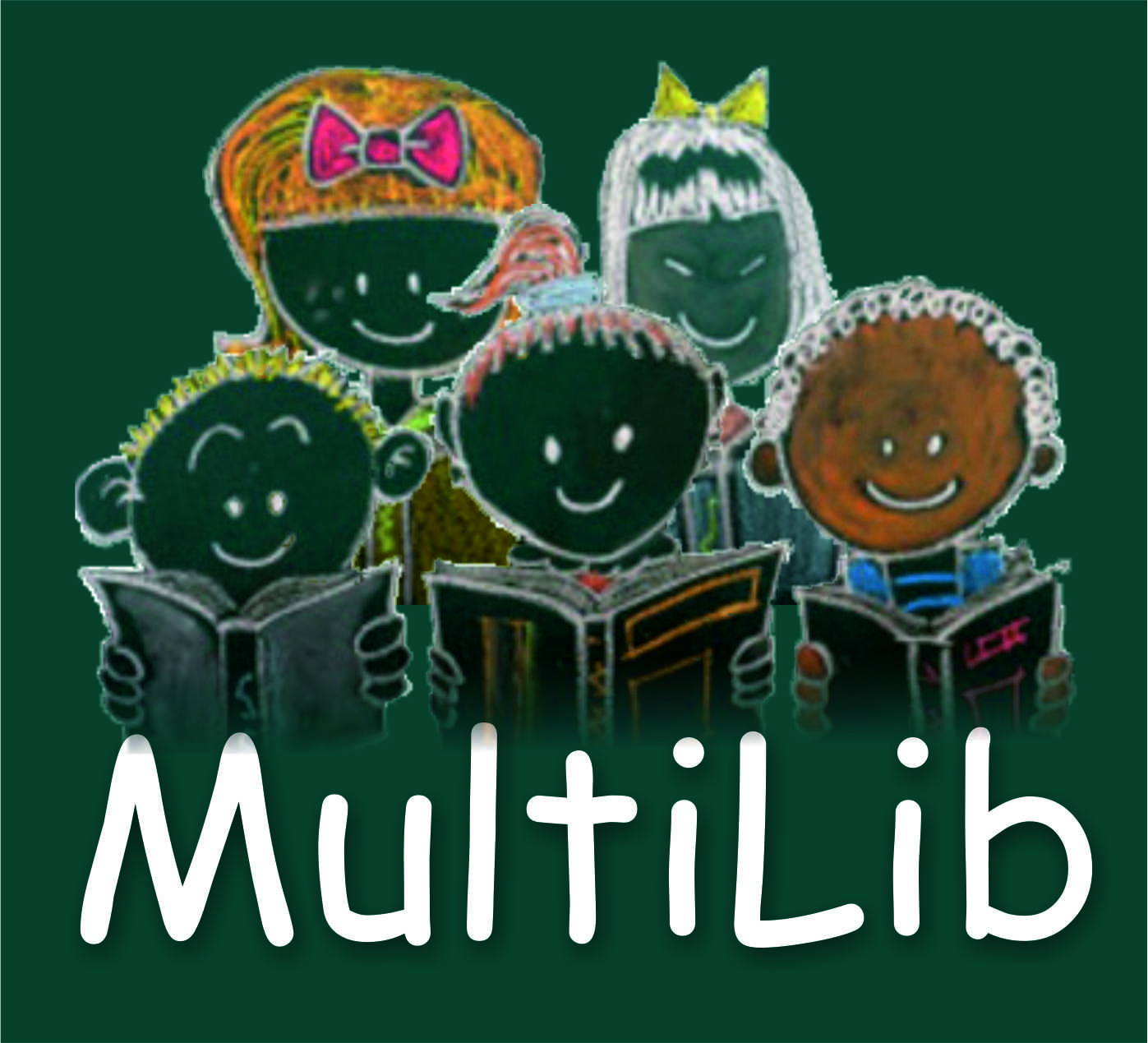 MultiLibThe Multilingual Library for Children in Europe
On-line knihovna pro děti – 24 e-books ve 12 jazykových
	verzích
6 původních evropských jazyků (CZ, SWE, EN, IT, GR, TK)
6 jazyků etnických menšin (ARA, ARM, HAI, KUR, RU, TIB)
Pohádky z uvedených zemí + ilustrace + audio

Soubor aktivit a her – 27 aktivit zaměřených na práci s příběhem
	a rozvoj jazykových dovedností

Příručka pro pedagogy
On-line úložiště
Případové studie
www.multilibproject.eu
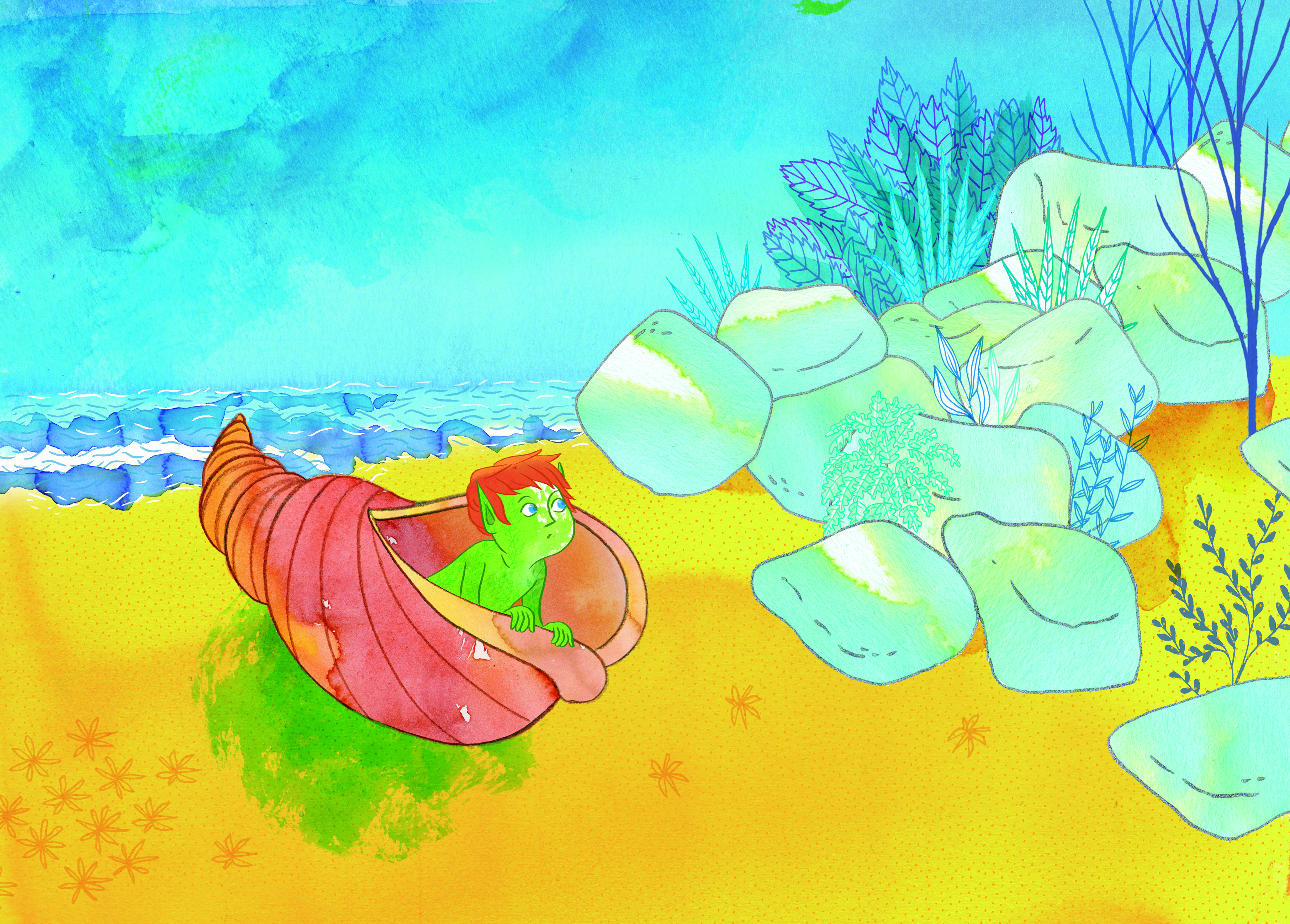 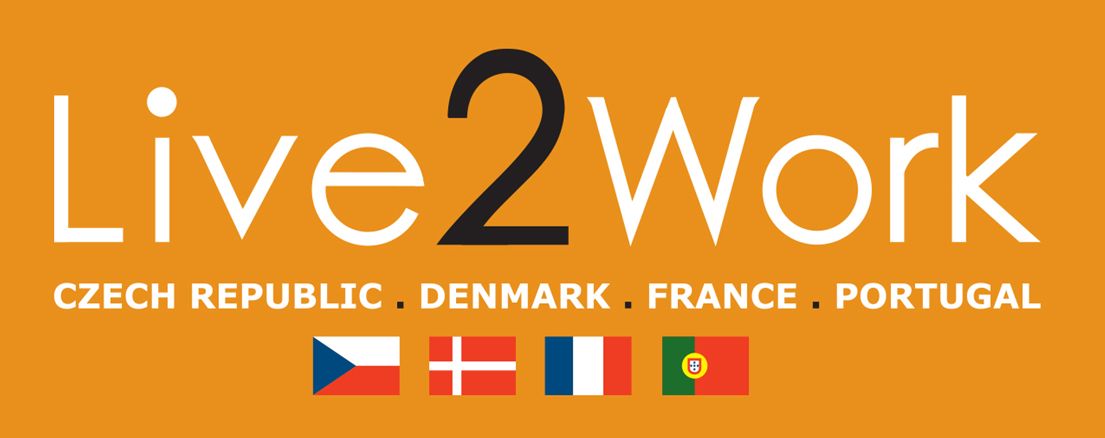 Live2Work – Work2Live
Cílová skupina: 
mladí dospělí v situaci profesní zranitelnosti
cizinci hledající pracovní uplatnění v nové zemi

Rozvoj měkkých dovedností:
Sebepoznání
Schopnost plánovat budoucí rozvoj a kariéru
Propojení profese a vzdělávání

Metody kognitivní a pozitivní psychologie
Budování tzv. „životního projektu“
Tréninkové kurzy; doplnění k profesnímu vzdělávání
Partneři: PT, DK, CZ
www.live2work.eu
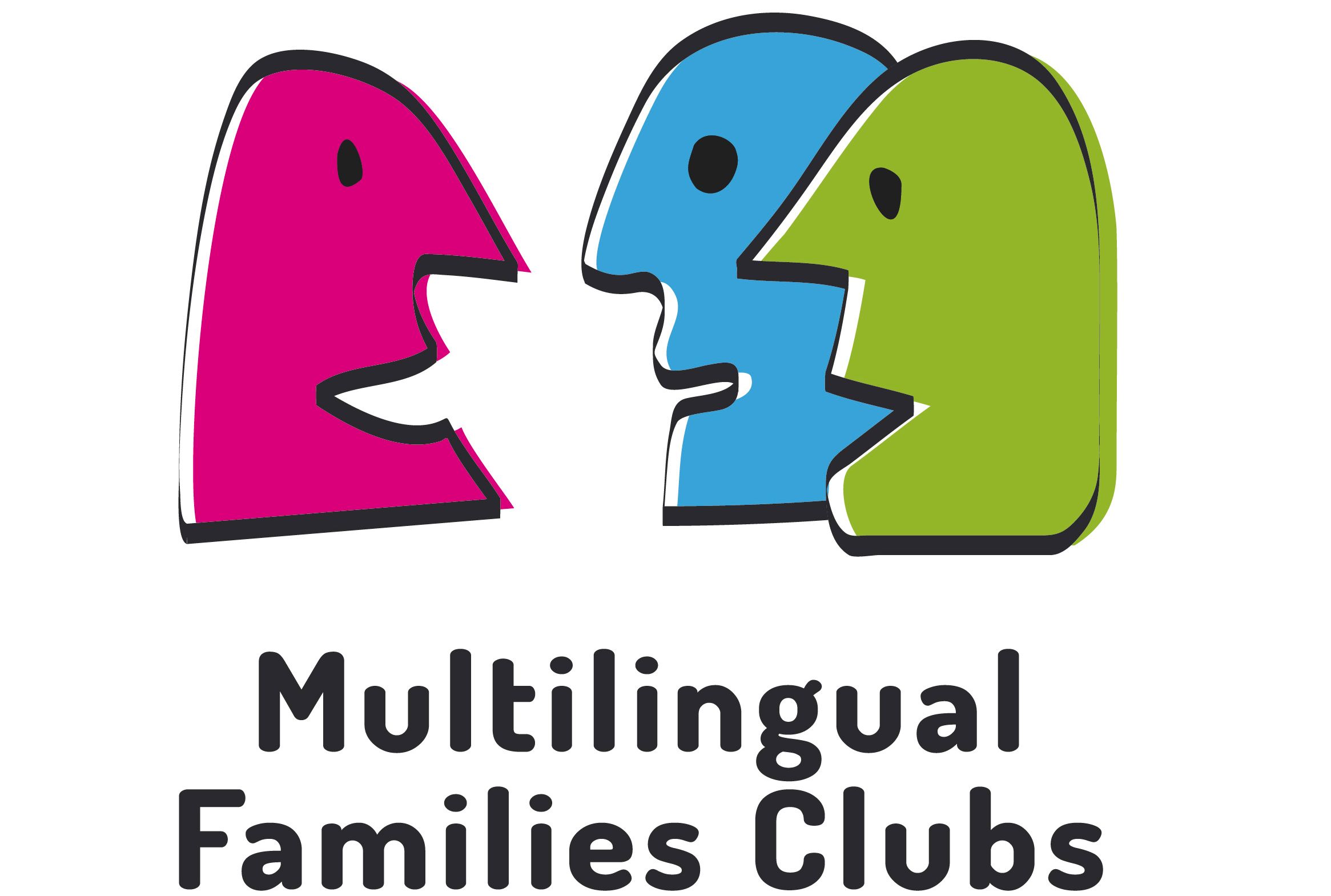 Multilingual Families ClubsPromoting Linguistic & Cultural Treasure of Europe
Podpora zachování a rozvoje:
multijazyčnosti jako jazykového dědictví Evropy
multijazyčných rodin při výchově dětí ve více jazycích
multijazykových klubů pro děti

Partnerské země:
Země se zkušeností s multijazyčností a kluby pro děti (GB, CH)
Země s malou zkušeností (CZ, PL, IT)
Země čelící vlně nově příchozích cizinců (TK)

Nástroje pro multijazykové kluby:
Nástroje pro rozvoj jazykových dovedností v jiných jazycích
Sbírka úspěšných nástrojů pro sociální začleňování a asimilaci
Výukové nástroje – Handbook, Výukové moduly, Příručka, MOOC
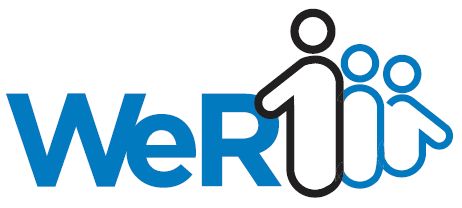 We Are One (WeR1)
Tvorba prostředí pro kontinuální zvyšování jazykových dovedností díky kombinaci dvou nástrojů:

CLIL (Content and Language Integrated Learning)
Studium předmětu zájmu v cizím jazyce (hostitelské země)
Tradiční metoda (Římané nechávali studovat své děti v řečtině)
Dvojité zaměření – student zároveň zlepšuje znalost jazyka i předmětu

TBL (Task-Based Learning)
Studenti ve skupinách řeší ve stanoveném jazyce konkrétní úkoly
Úkoly vycházejí z reálného života a předmětu zájmu studentů

Uzpůsobeno pro potřeby migrantů přicházejících do Evropy (témata)

Témata: životní dovednosti, kultura na pracovišti, restaurace/hotely, řízení a údržba automobilu, práce ve stavebnictví
Lingua+Innovative Language Learning within the Framework of Practices for SC inclusion and empathy enhancement in adult education
Propojení jazykového vzdělávání s hlubším pochopením ekonomické, sociální a kulturní reality hostitelské země

Island: donedávna téměř žádná imigrace  x  v současnosti zhruba 15 % obyvatel tvoří imigranti

Kombinace 2 základních cílů:
Výuka hostitelského jazyka
Mezikulturní adaptace a orientace

Výstupy:
Osvědčené postupy v jazykovém a interkulturním vzdělávání
MOOC (Mass Open Online Course) - prostředek
Děkuji za pozornost 
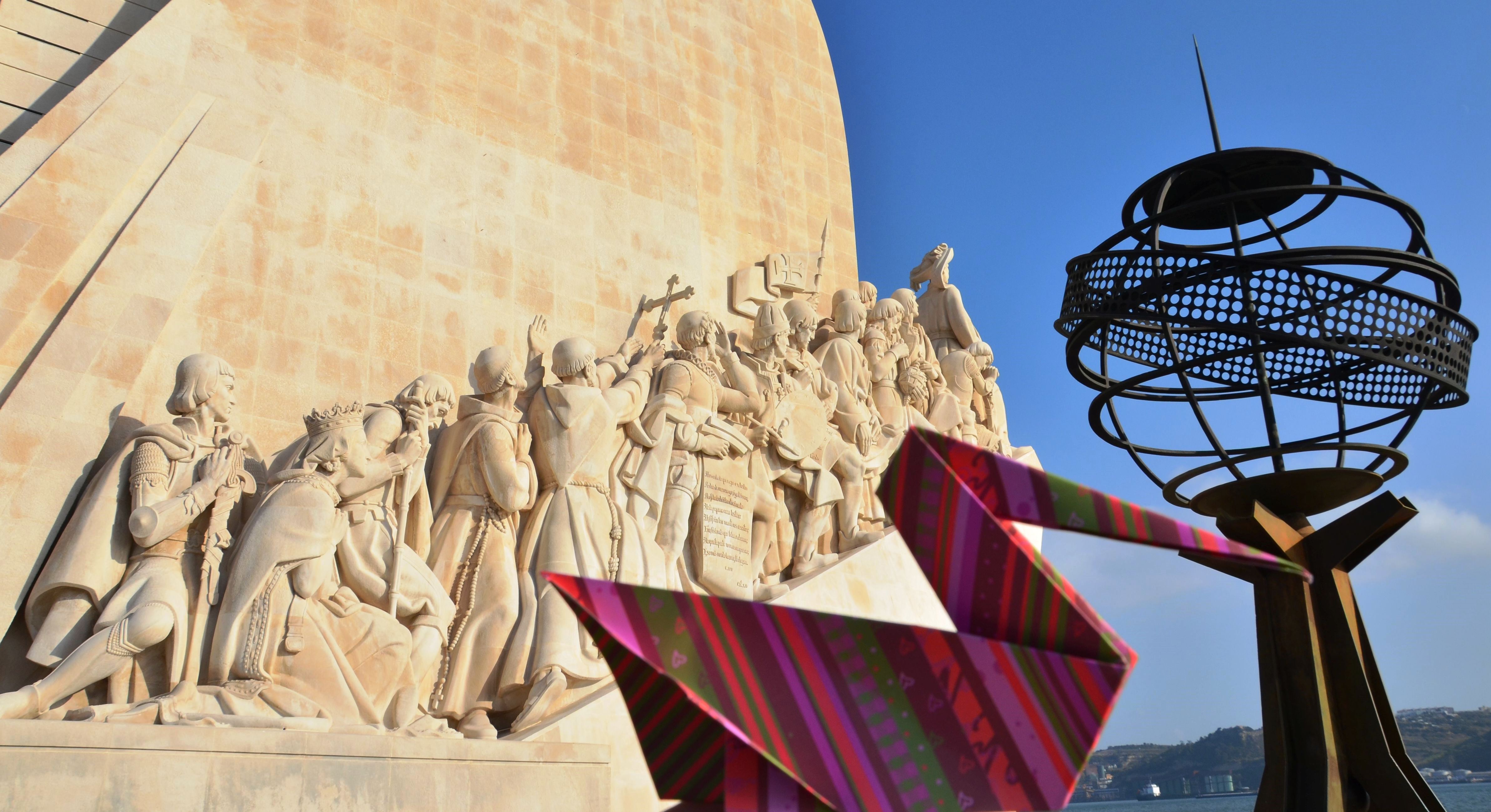 www.skolapelican.com
Vladimír Vaďura: vadura@skolapelican.com

Patricie Jurasová: jurasova@skolapelican.com

www.skolapelican.com
JAZYKOVÁ ŠKOLA S PRÁVEM STÁTNÍ JAZYKOVÉ ZKOUŠKY PELICAN, S.R.O.
ŠKOLA PELICAN, SPOLEK PELICAN Z.S.